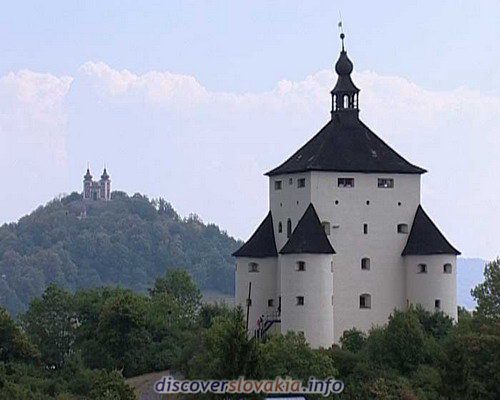 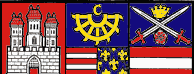 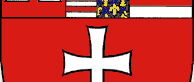 Karpatendeutscher Verein in der Slowakei und:
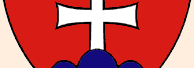 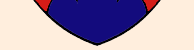 Die karpatendeutsche Minderheit in der Slowakischen republik
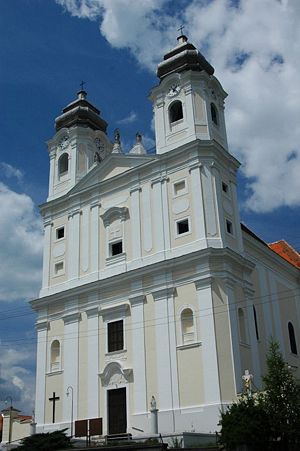 Karpatendeutsche Siedlungsgebiete
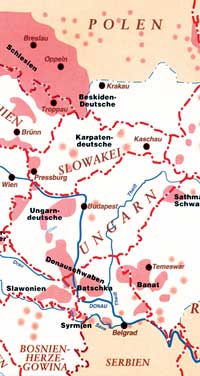 Siedlungsgebiete Hauerland, Pressburg und Umgebung
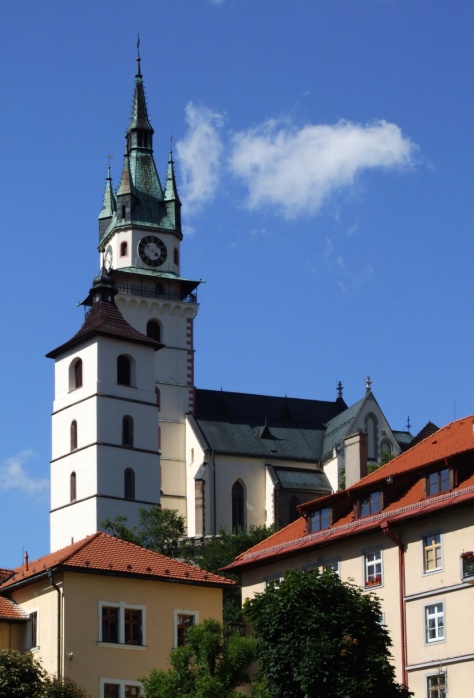 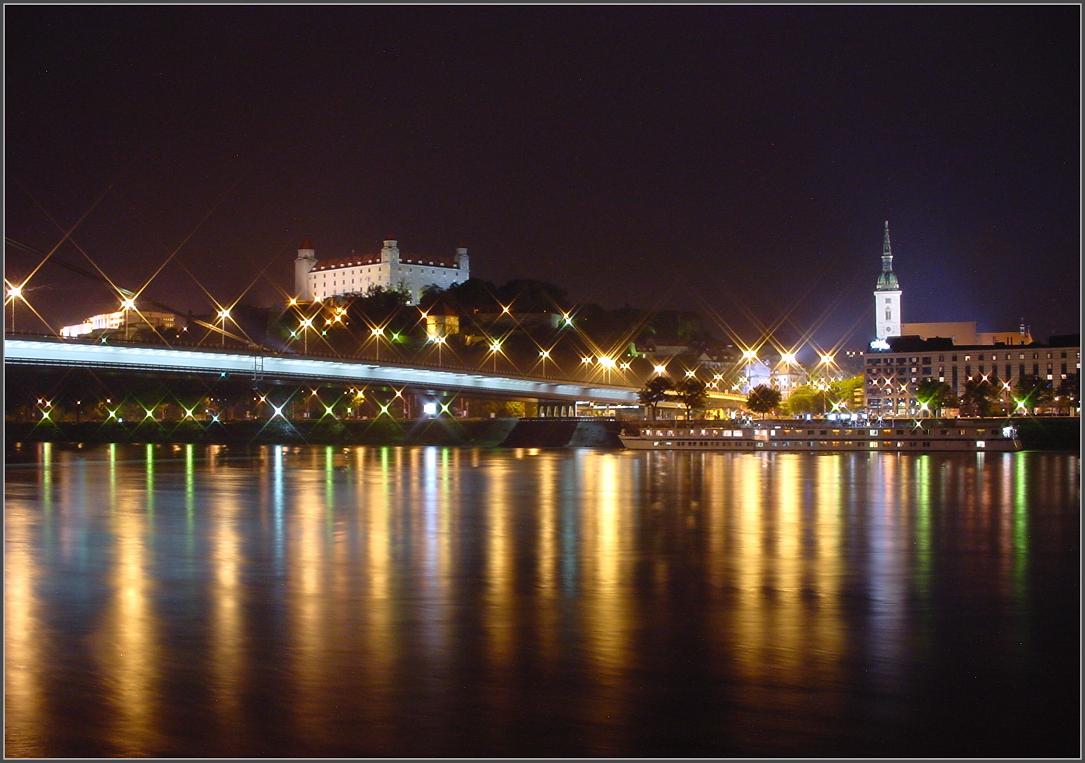 Pressburg
Kremnitz
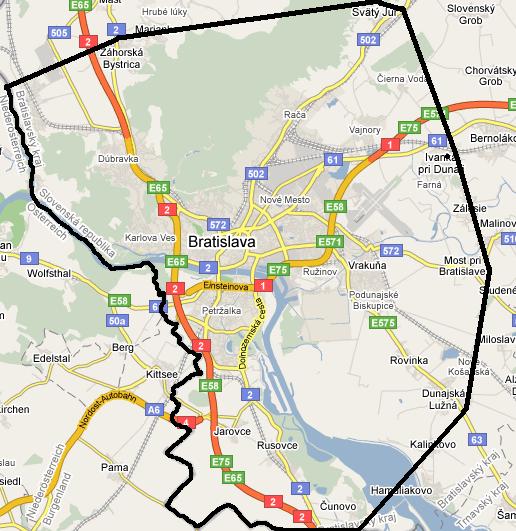 Die Zips, Bodwatal und weitere Karpatendeutsche Siedlungen
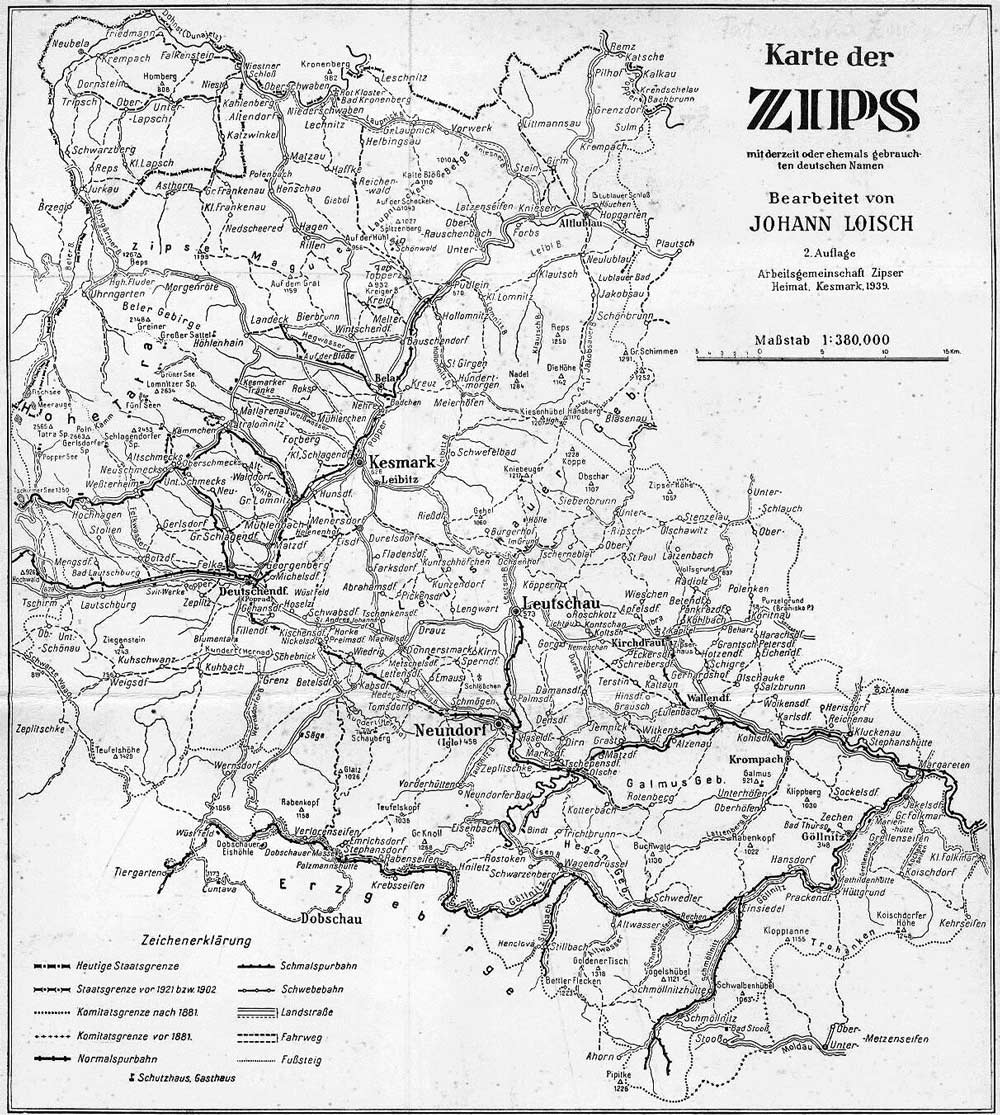 Zipser Burg
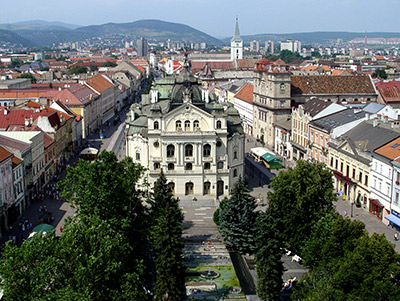 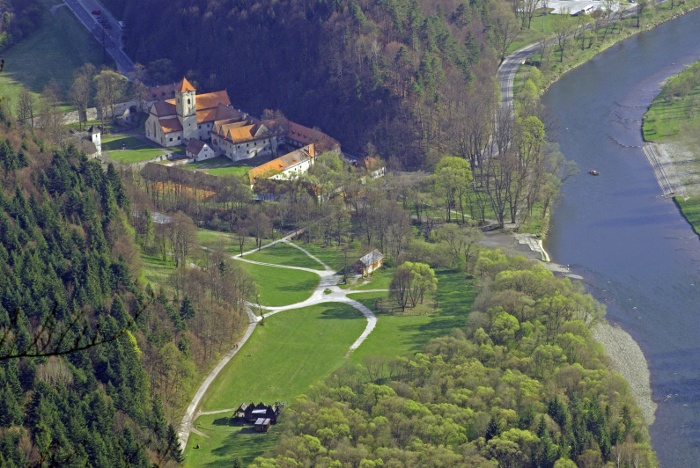 Rotes Kloster
Kaschau
Architektur
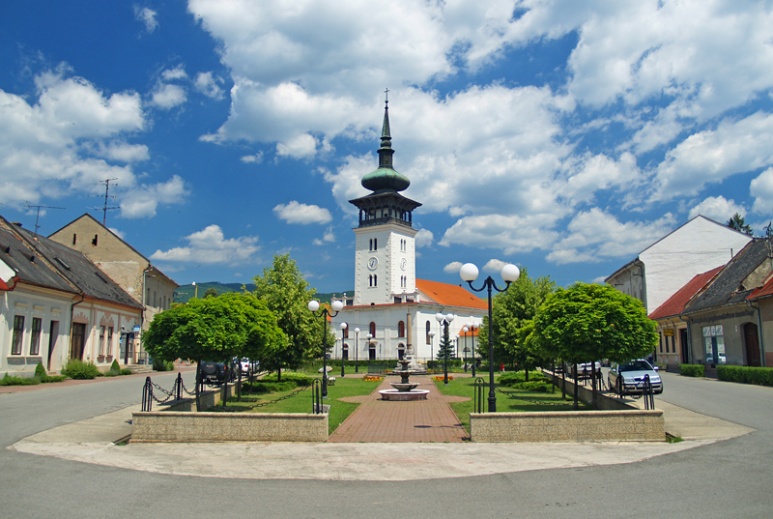 Metzenseifen
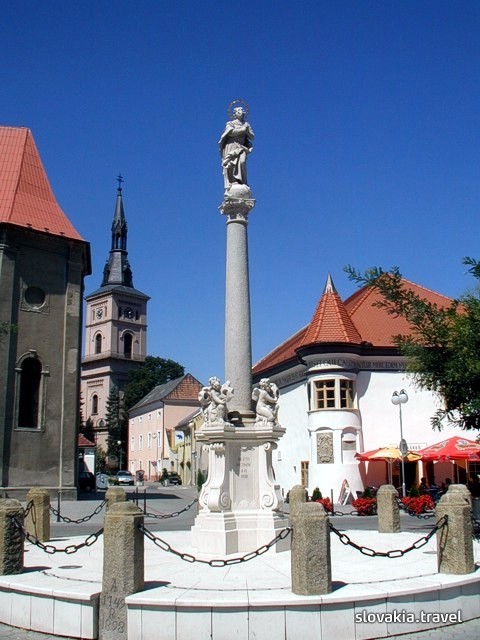 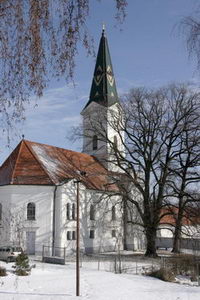 Schmöllnitz
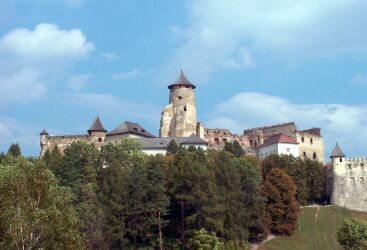 Bösing
Altlublau
Limbach
Architektur
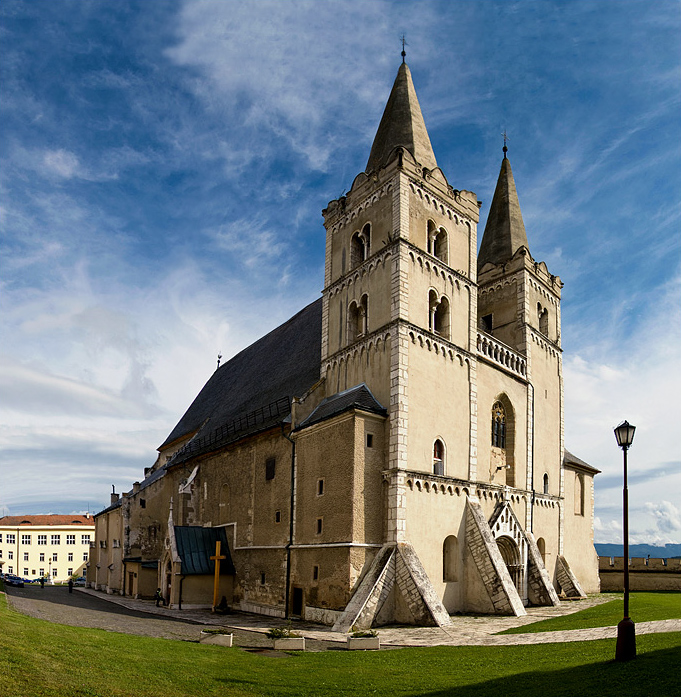 Zipser Kapitel
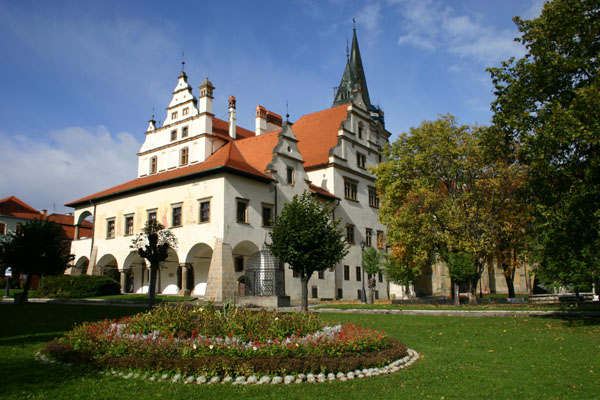 Käsmark
Leutschau
Bekleidung
Bekleidung
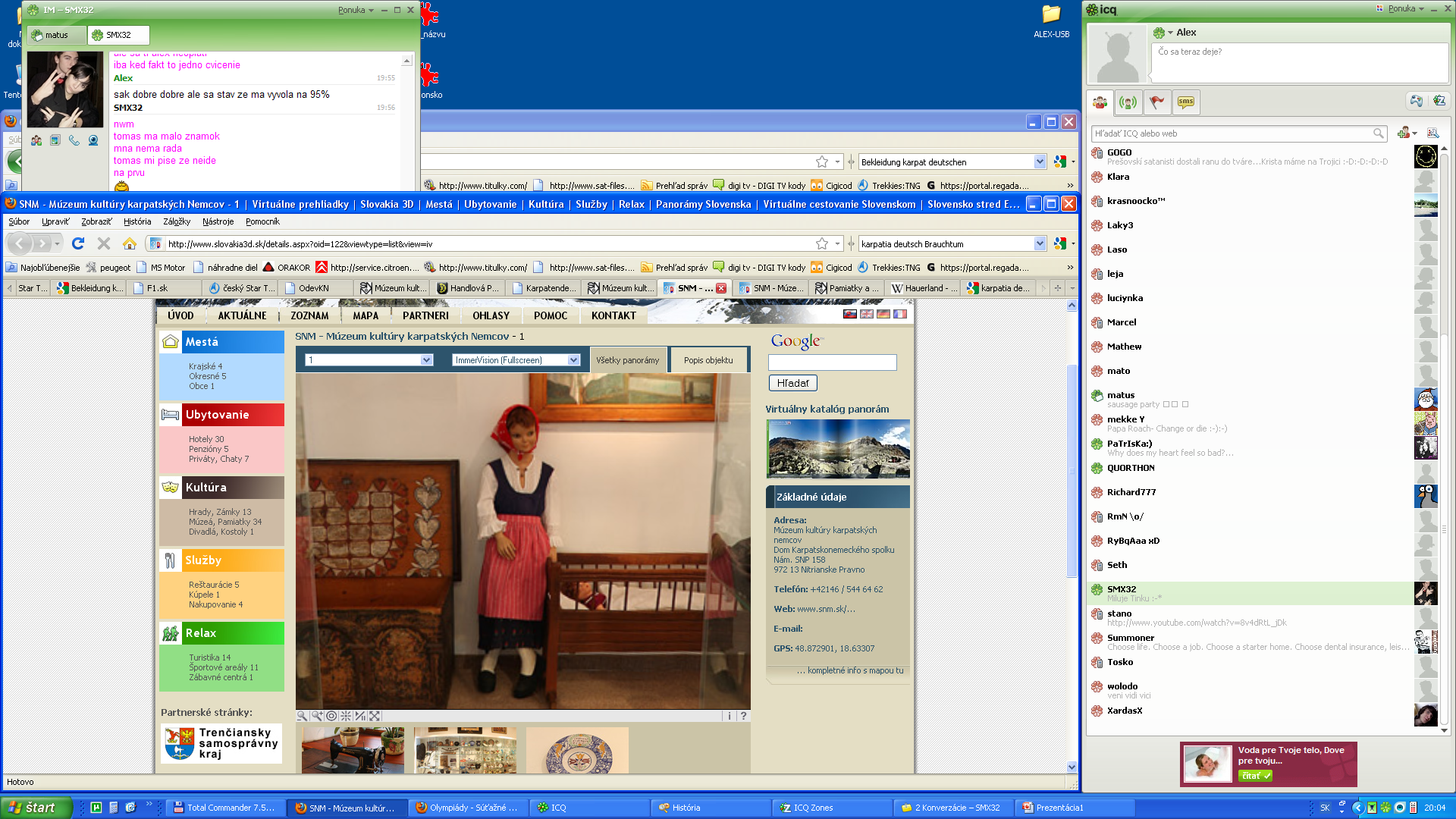 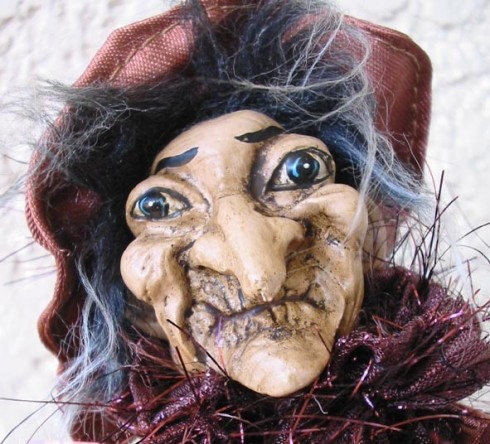 Brauchtum
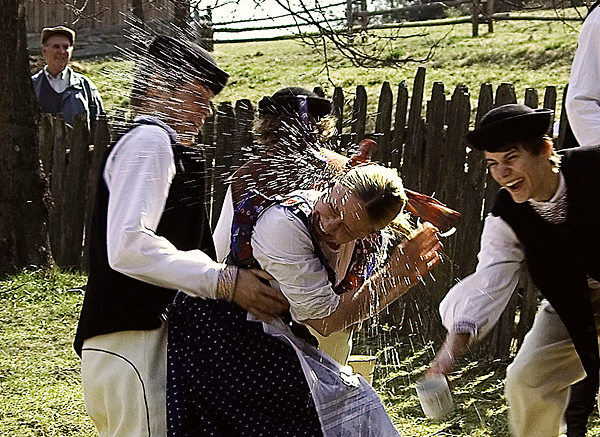 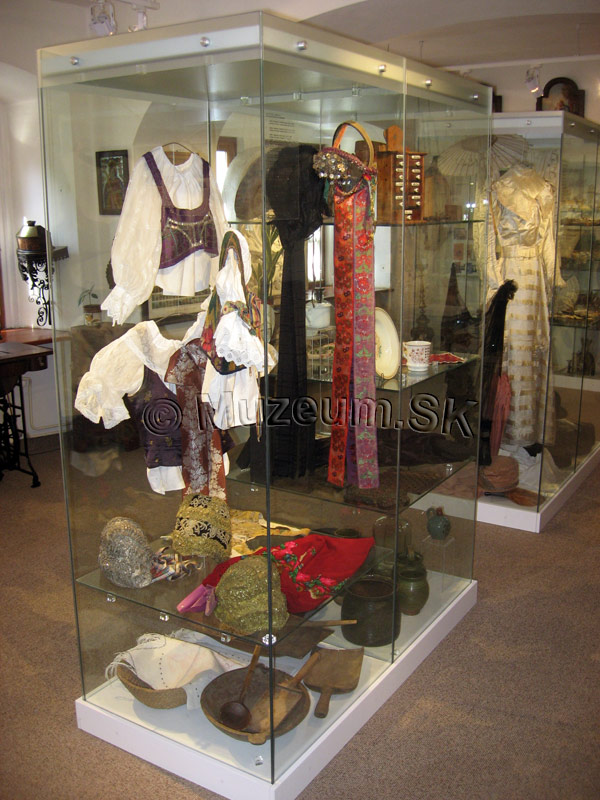 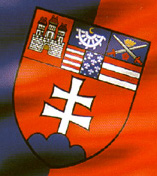 Alex Prevužňák und Roman Senaj, 2.C
Danke für eure Aufmerksamkeit
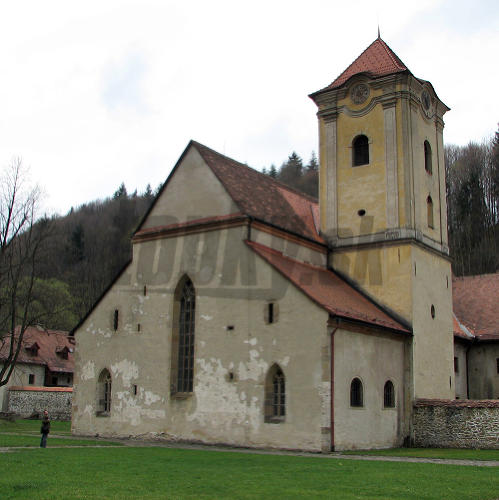